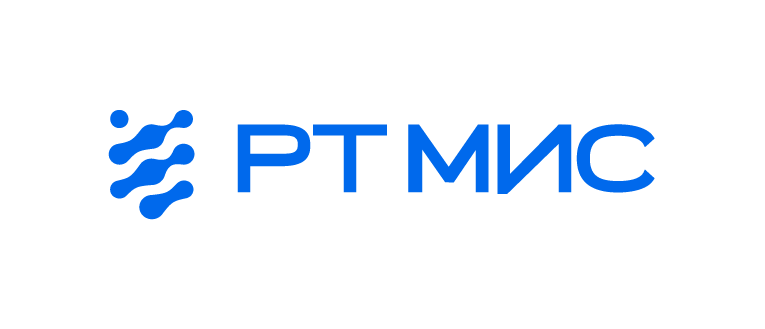 Время прокачать 
цифровые навыки!
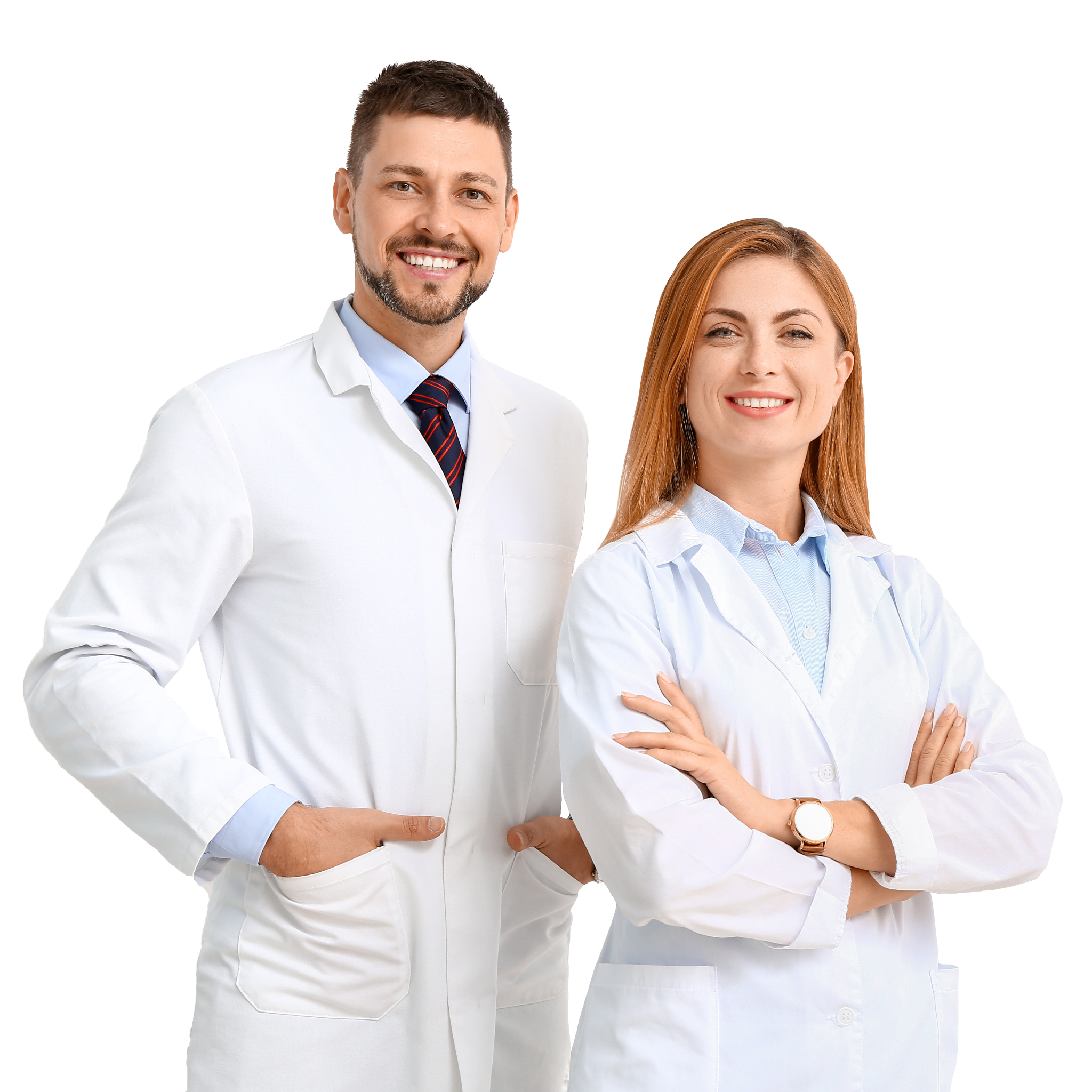 Марк Федосеев
директор проектов РТ МИС
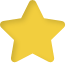 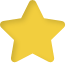 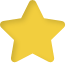 Карьерный
рост
Сокращение финансовых потерь
Достижение федеральных показателей
Цифровое здравоохранение
Вехи развития
Автоматизация
Информатизация
Цифровизация
Цифровая трансформация
Взаимодействие регионов
с федеральным уровнем
Отдельные учетные
документы
Регион и МО
Клиентоцентричность:
ориентация на врача 
и пациента
2011.ЕГИСЗ
2018.ЕЦК
2020.ВИМИС
Расширение функциональностиМИС партнерскими решениями
Много мелких разработчиков, самописные МИС
Мономис или лоскутная информатизация
Влияние на рынок
[Speaker Notes: Пояснения тут https://docs.google.com/document/d/1xEXXdQ6WCyoRDuJcMpLG0Br50OsjSx5WVtsOWsGdB0c/edit#
Если очень коротко:
Мы как разработчики для себя определяем следующие этапу развития отрасли цифровизации здравоохранения:
Начали с автоматизации, перевода отдельных учетных документов в цифровой вид. Далее перешли к информатизации, когда объектом деятельности стали мед.организации и регион. С появлением фед.проекта ЕЦК наступило время цифровизации и взиамодействия региона с федералами, передачи данных и их накопление. Сейчас же мы на пути цифровой трансформации, когда накопленная информация начинает “работать” на благо врача и пациента. А “маркером” этого времени стали ВИМИСы, которые призваны накапливать данные по нозологиям, анализировать их и в формате релевантных клинических рекомендация “спускать” их на места.
При этом цифровая трансформация возможна с более совершенными ИС, время набилавок прошло. Важен первичный полноценный ввод, без потери объема и качества данных. А системы, которые обеспечивают “сбор” разнородных данных (имею ввиду шины, не знаю, как правильно/понятно сказать), к сожалению,]
Цифровые медицинские сервисы — помощники медицинских специалистов и менеджеров здравоохранения
Первичный 
ввод данных 
из АРМ МИС
Медицинская организация
Учет, отчеты, реестры счетов
Медицинская информационная система региона
Регион
Статистика, аналитика, прогнозирование
Другие ИС региона
Федеральный контур
Накопление данных, передача фед.показателей, выполнение KPI губернатора
Первичный ввод в другие ИС региона
Цифровые помощники
Врач работает с пациентом. Он должен повернуться
к компьютеру на несколько секунд, ввести данные, увидеть картину о пациенте, сделать назначения — и забыть про компьютер, снова повернувшись к пациенту.
Задачи
Сокращать рутинную 
работу врача
Поддерживать 
процессы лечения
Проблемы, которые могут возникнуть из-за некорректного или неполного ввода данных пациента
Снижается качество реестров счетов, больница недополучает деньги
Образуются очереди на прием,
пациенты ругаютсяи разочаровываются в медицине
Не выполняются федеральные показатели, в адрес медицинской организации поступают претензииот РОУЗ
Возникают конфликтные ситуации
с персоналом по работе в МИС,
растет напряжение в коллективе
Данные не поступают в сервисыаналитики, затраты на использование сервисов неэффективны
[Speaker Notes: К тезису “Пациенты ругаются..” - периодически проводим исследования и опросы врачей, они показывают, для врача значимо время приема, значимо мнение пациента и возможность быстро оказать услугу. А скорость приема зависист в том числе от навыков работы в МИС]
Поэтому необходимо уже сейчас
Принять 
высокий темп цифровизации, как данность
Осознать важность первичного ввода
Подружиться 
с МИС
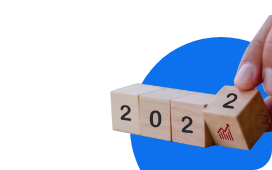 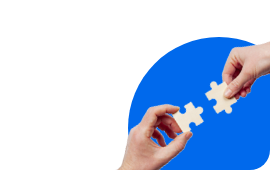 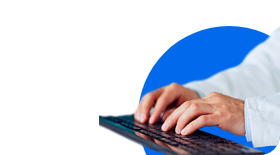 Как прокачать цифровые навыки,чтобы улучшить
показатели и повысить эффективность
работы?
Выстроить образовательную траекторию!
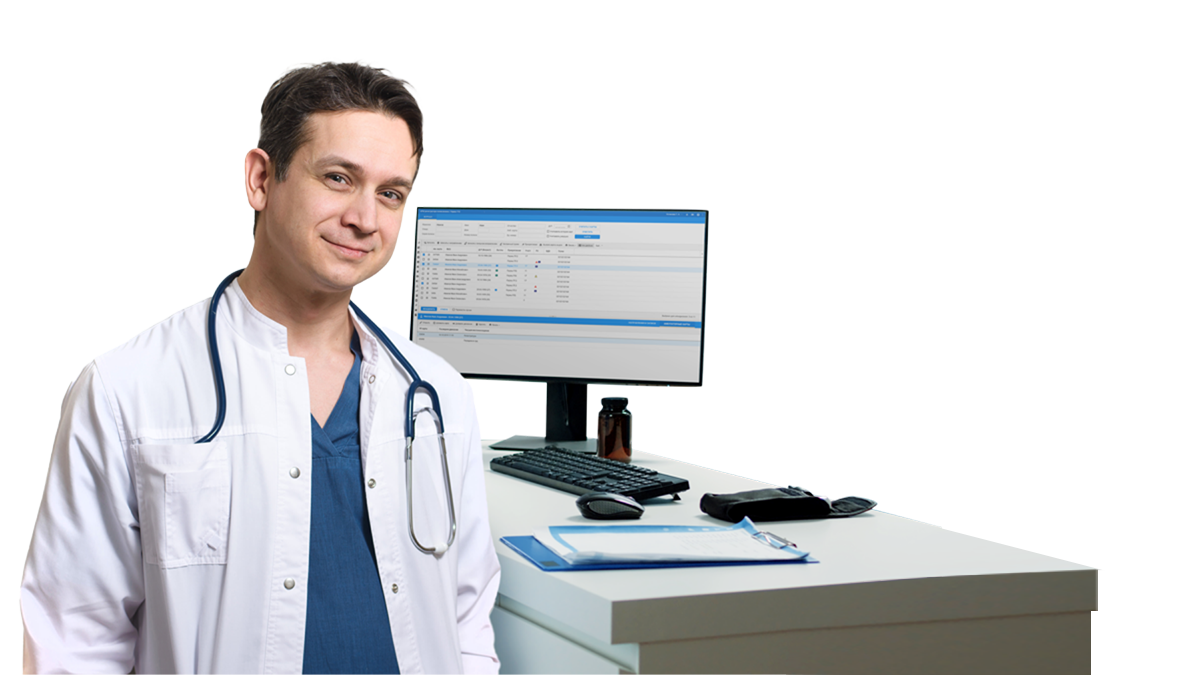 Участники образовательной траектории
1
2
3
4
5
Образовательные организации
Медицинские специалисты
РОУЗ
Медицинские 
организации
Разработчики информационных систем
!
Чем выше средний уровень владения МИС, тем выше эффективность медицинской отрасли в целом
Образовательные программы РТ МИС
Цикл вебинаров ЕЦП.Практика
Курс НМО для врачей поликлиники
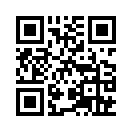 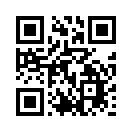 Массовое обучение
Формат: демонстрация + ответы в чатеДлительность: 2 ак. ч.

Открытые вебинары, нет ограниченийпо числу участников. 
Актуальная афиша на сайте РТ МИС
Запись на Youtube-канале РТ МИС
Индивидуальное обучение
Формат: видеоуроки+вебинары+инструкцииДлительность: 36 ак. ч.
Подробнее о курсе

Доступ к обучению после оплаты.
Свидетельство о повышении квалификациии баллы на портале НМО.  Учитываются при аккредитации
[Speaker Notes: В 2022 году запустили два новых образовательных трека: годовой цикл бесплатных вебинаров и курс НМО. Наша цель - создать доступные массовые форматы для обучения пользователей, когда каждый может актуализировать навыки в удобное время. Именно поэтому записи всех вебинаров размещены на нашем ютуб-канале, а курс НМО состоит из предзаписанных видеоуроков. Любой пользователь системы, вне зависимости от своего часового пояса может познакомиться с учебными материалами.
Годовой цикл бесплатных вебинаров включает инструктажи по работе с МДЛП, новой функциональностью ЛИС и стационара, а также ВИМИСами и СЭМДами
Курс НМО разработан для врачей поликлиники и дает целостное представление о рабочем месте. Мы первопроходцы,подобных курсов, прокачивающих цифровые навыки врача, мы на рынке не нашли.
Можно использовать эти предложения, отрабатывая возражения по работе с системой и недостаточности обучения.]
В первую очередь, модернизация первичного звена —
это изменение в целом подходов по ведению пациентов, улучшение доступности и работа по профилактике заболеваемости и вторичная профилактика у пациентов, имеющих хронические заболевания, профилактика обострения и более тяжелого течения. 

Поэтому все, что происходит в рамках модернизации —изменение материально-технической базы, подходы по цифровой трансформации, — это фактически переход на проактивноеведение пациента
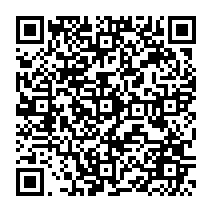 Михаил Мурашко
Министр здравоохранения Российской Федерации
Если в 2013 году было произведено 153 экзабайта (один
экзабайт = один миллиард гигабайт), то в 2020 году
произведено уже порядка 2314 экзабайт, что означает общий темп роста не менее 48 % ежегодно. 

Общий объем всех медицинских данных удваивается каждый год. В 2012 г. в среднем одна больница генерировала порядка 500 петабайт данных, по прогнозам, в ближайшие годы этот показатель может составить уже 25 000 петабайт
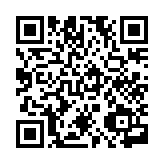 Мировые тренды цифровой трансформации отрасли здравоохранения
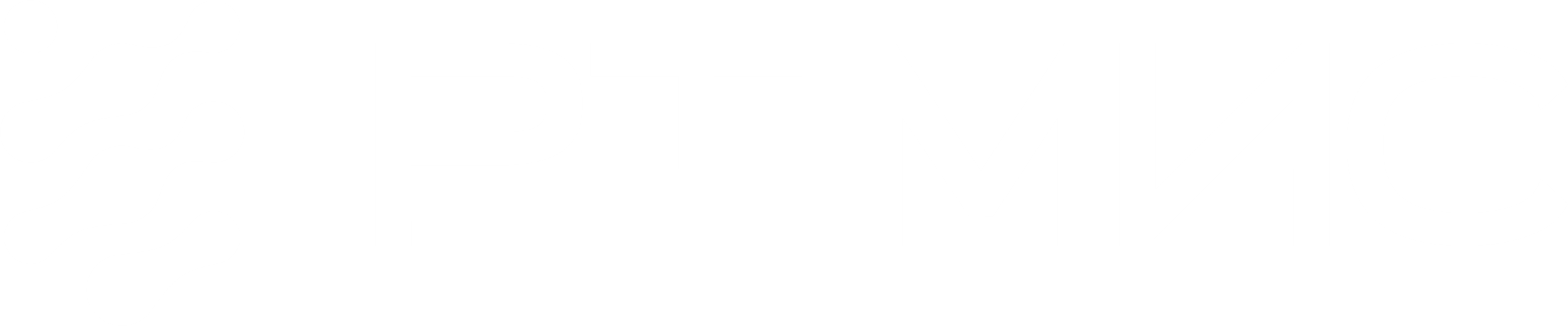 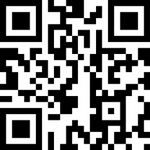 Подписывайтесьна нашTelegram-канал
Наведите камеру на qr-код
Делимся новостями компании, полезными материалами, анонсами обучающих мероприятий и событий, где мы можем встретиться.
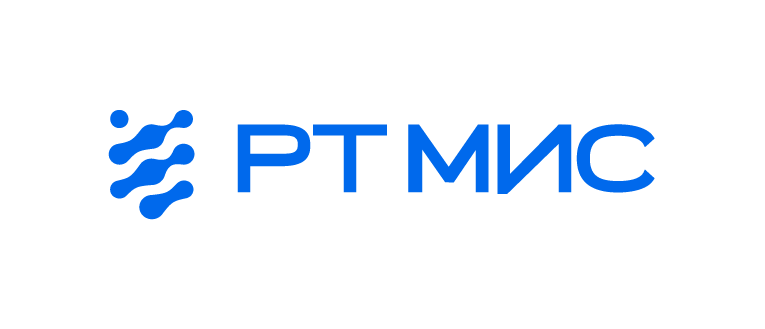 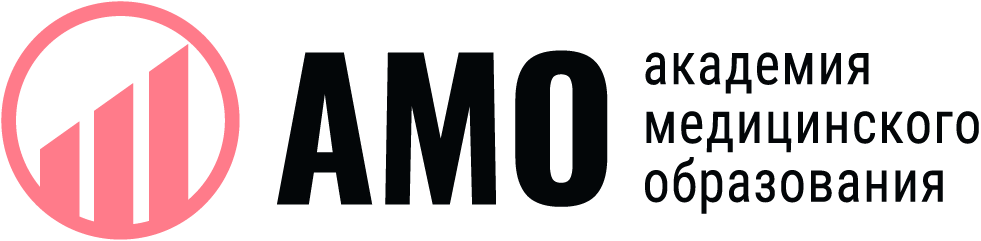 Подробная информация по  курсу НМО для врачей поликлиники
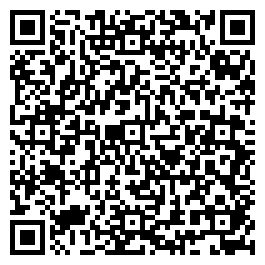 Отсканируйтеqr-код, чтобы перейтик странице курса
Максим Данилов
ведущий менеджер по работе с клиентами
m.danilov@medobr.com   |  +7 (495) 247-58-58 доб. 1126